Infrastructure LASustainable Waste and Recycling Management
Thank you for joining us the meeting will start in a few moments
REMINDERS
Please mute your line during the call
There will be a Q&A session at the end of the meeting
Use the chat feature to ask questions and comments
You can also raise your hand during the Q&A and we will call on you to unmute and share
The meeting is scheduled for one hour
Infrastructure LASustainable Waste and Recycling Management
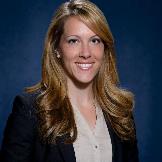 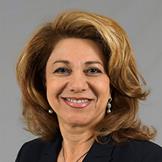 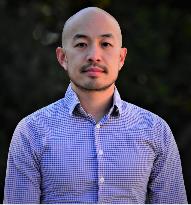 Faith Conley
Legislative Representative
County of Los Angeles

FConley@ceo.lacounty.gov
Will Chen P.E., BCEE
Supervising Engineer
Solid Waste Energy Recovery
Los Angeles County Sanitation Districts

WChen@lacsd.org
Shari Afshari
Deputy Director
LA County Public Works

SAfshari@pw.lacounty.gov
FOOD WASTE PROGRAM UPDATE
Will Chen P.E., BCEE
Supervising Engineer
Solid Waste Energy Recovery

December 3, 2020
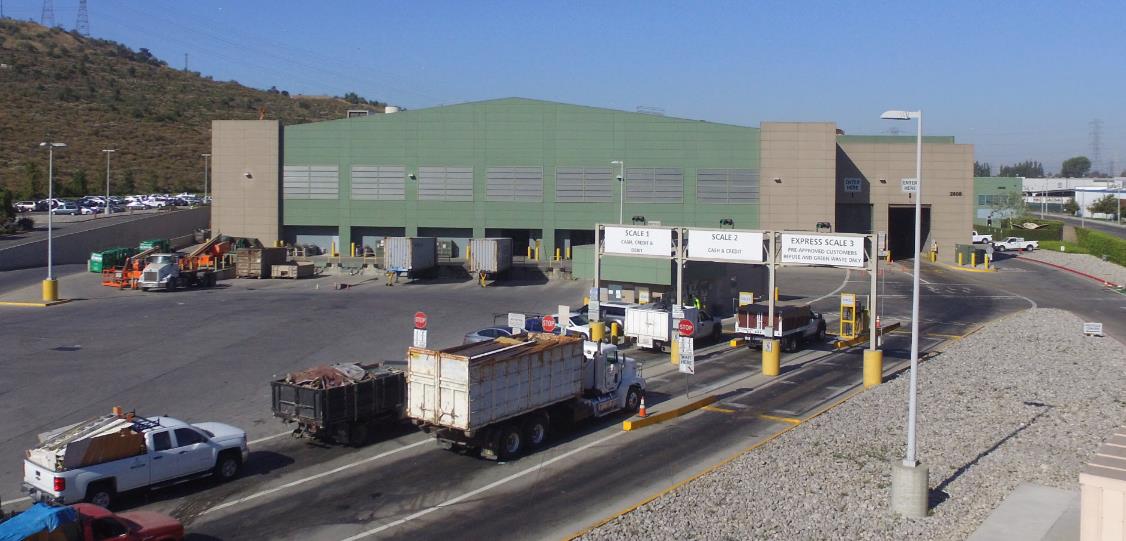 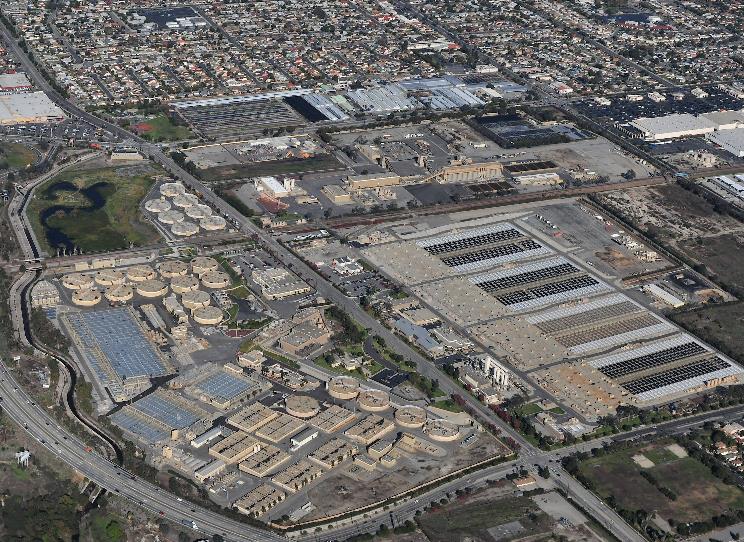 Our food waste program can help cities/businesses.
9
Puente Hills Materials Recovery Facility
Joint Water Pollution Control Plant
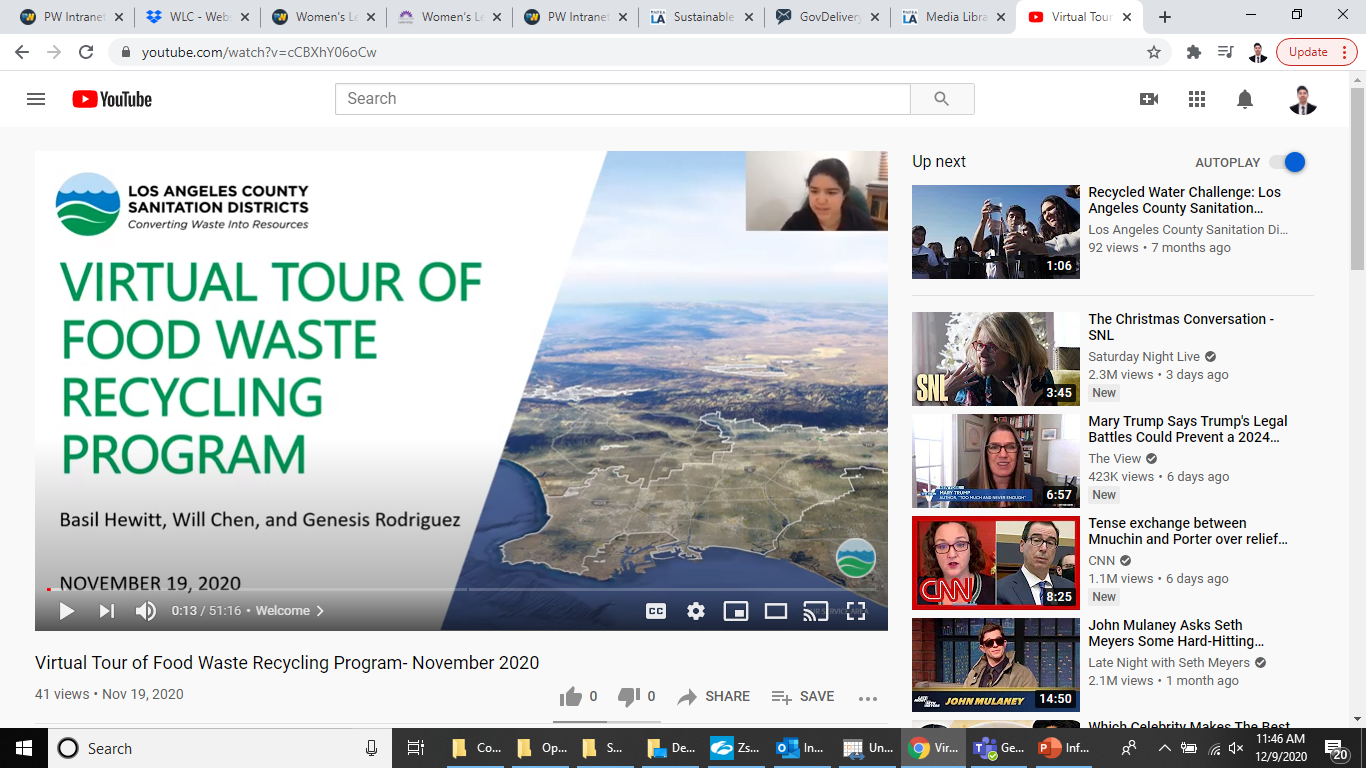 www.youtube.com/watch?v=cCBXhY06oCw
9
Our recycling program has several steps.
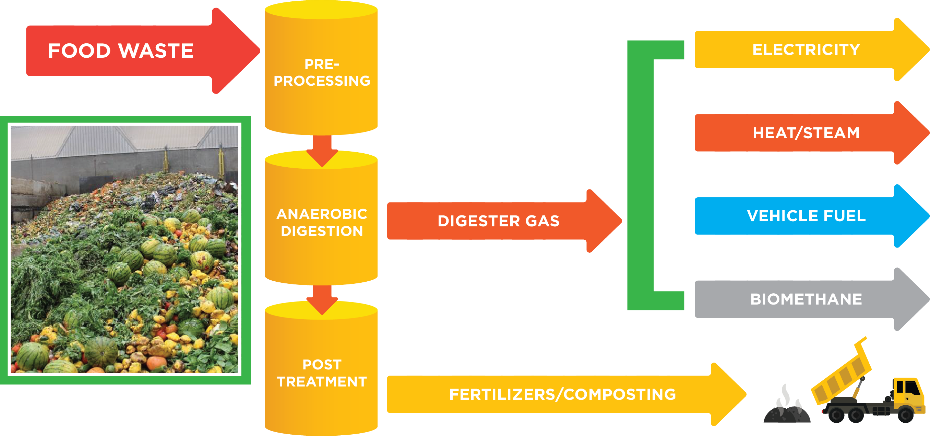 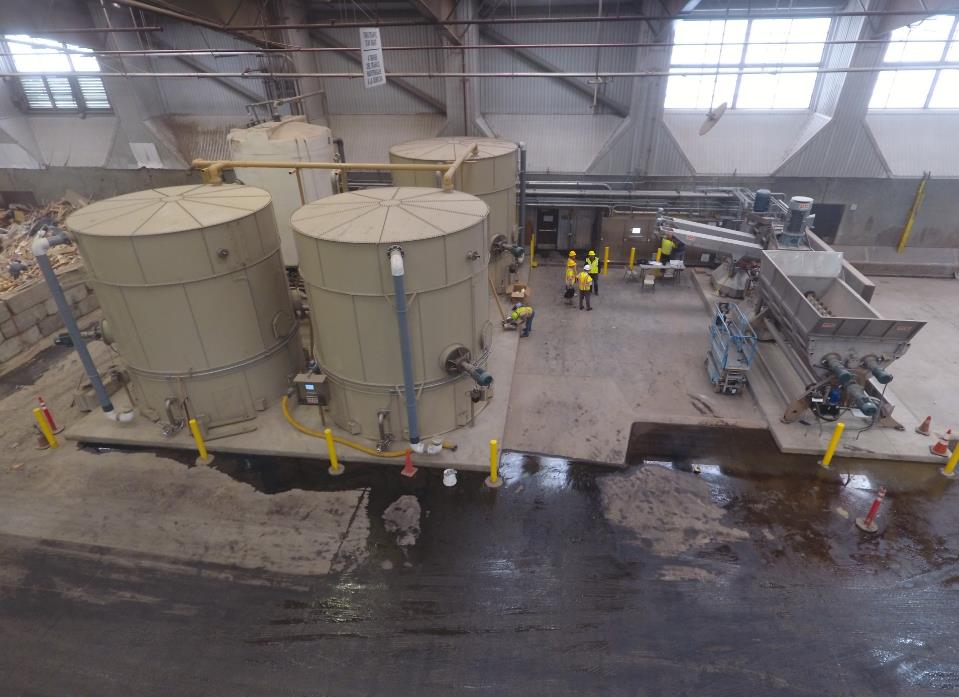 30 tons/day of food waste is slurried at  PHMRF.
30 tons/day of food waste is processed at PHMRF.
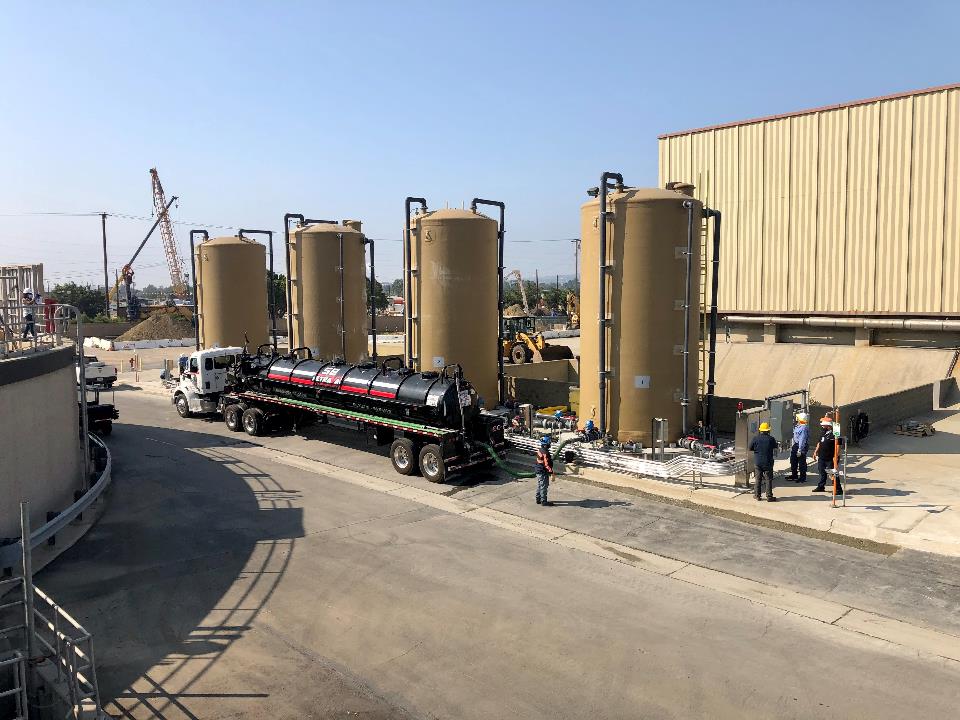 Slurried food waste is then delivered to JWPCP.
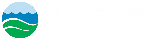 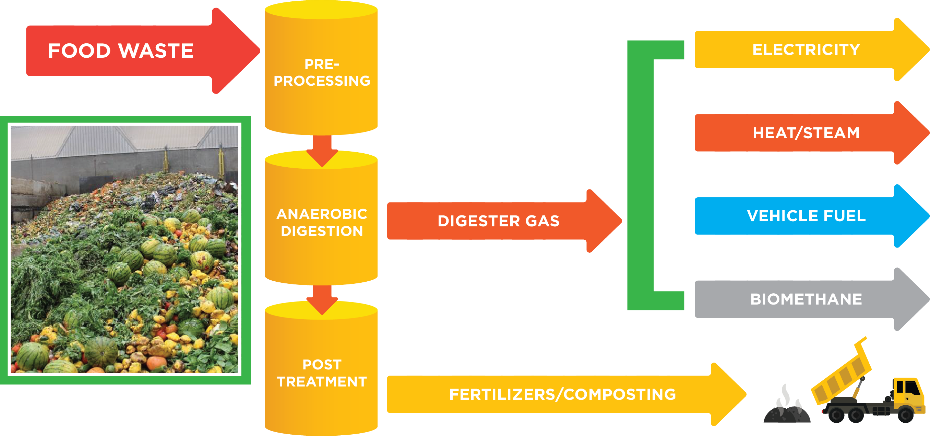 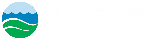 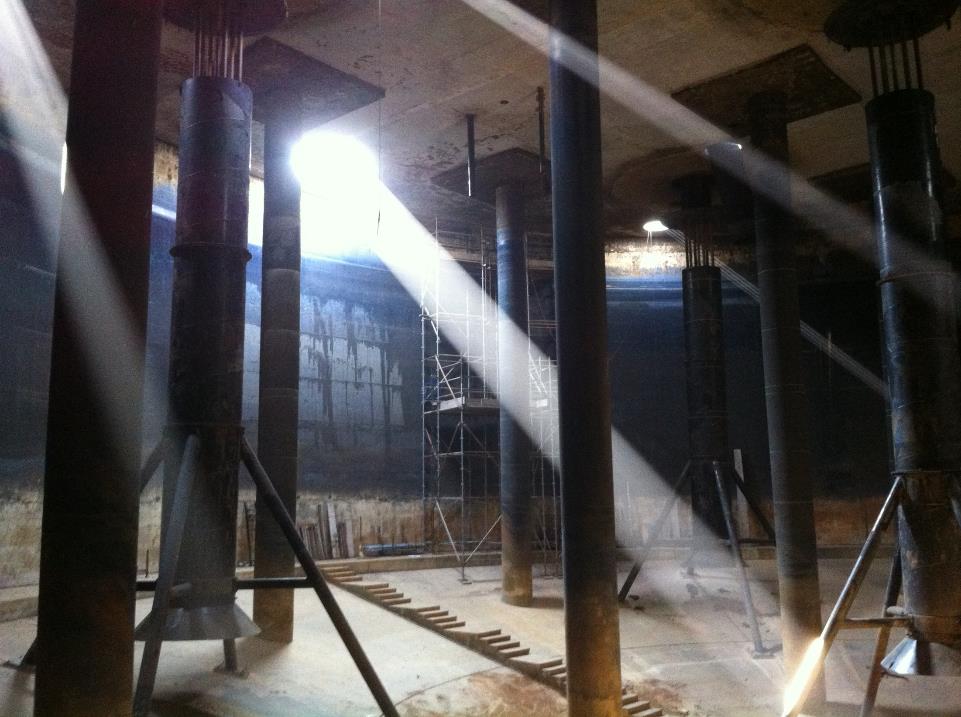 Food waste and wastewater solids are digested.
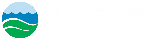 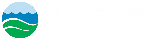 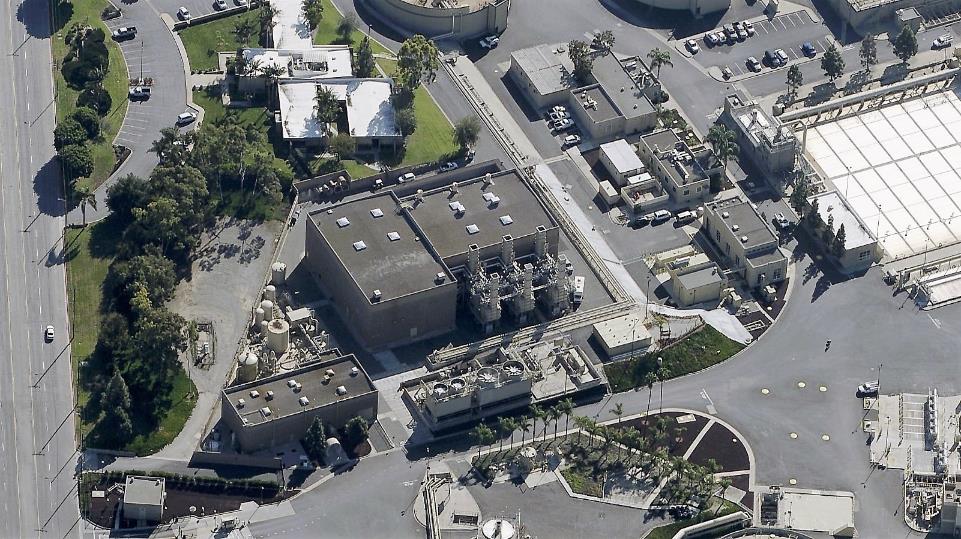 Our power plant produces 20 MW of energy.
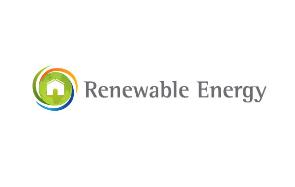 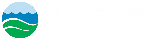 20 MW
Enough for 20,000 homes
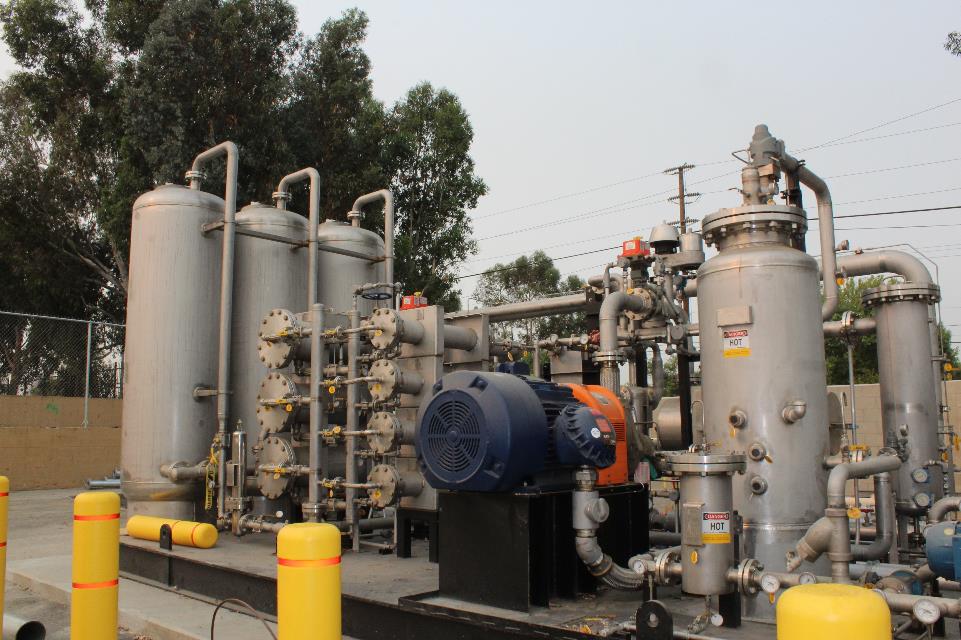 The biogas is refined.
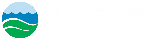 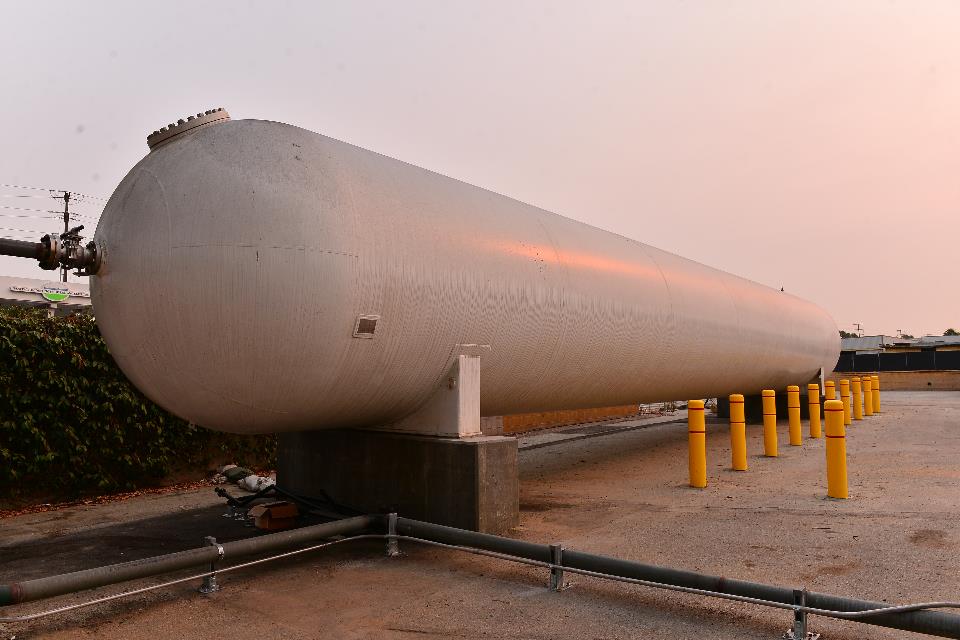 Renewable natural gas is stored.
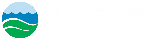 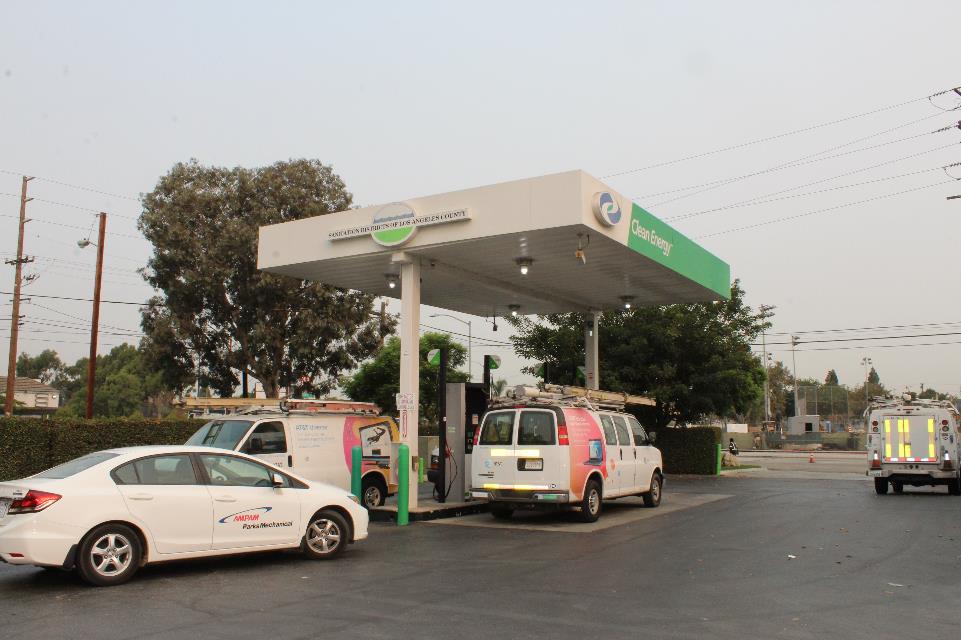 It will supply our existing fueling station.
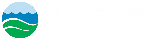 We’re processing about 300 tons/day of slurry.
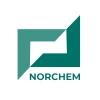 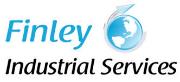 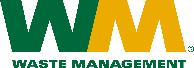 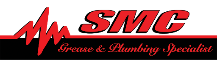 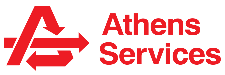 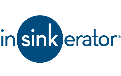 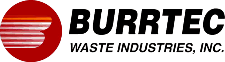 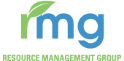 Today’s Program Status
We are receiving and recycling processed and unprocessed food waste.
We have 600 tpd capacity today with low, competitive rates.
Source separated food waste at Puente Hills MRF, tipping fee $70/ton. No contract required.
Processed slurry in Carson at JWPCP, $27/ton slurry. Contract required.
Seeking long term contracts that can provide us certainty to build out our infrastructure and provide cities certainty of an outlet
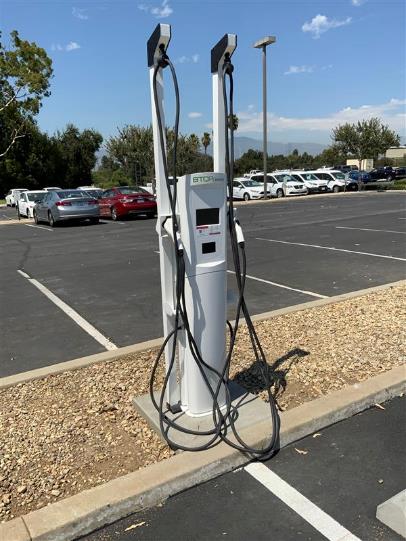 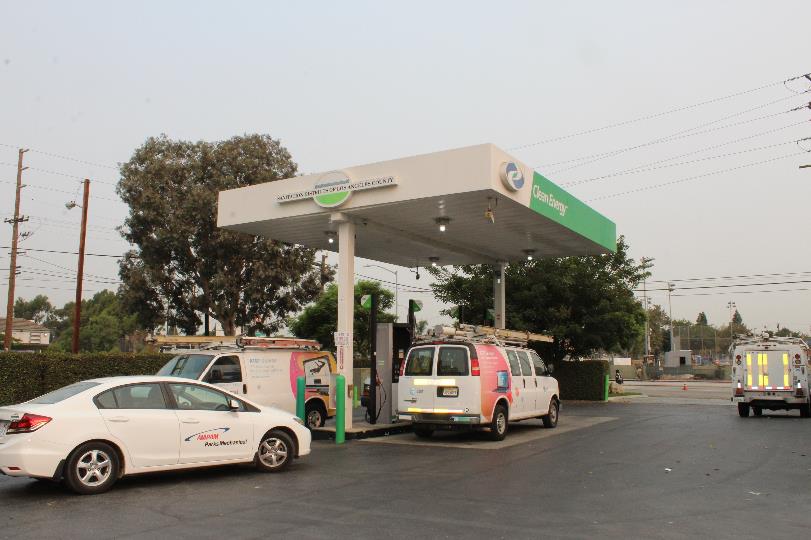 Phase II Biogas Project currently being evaluated
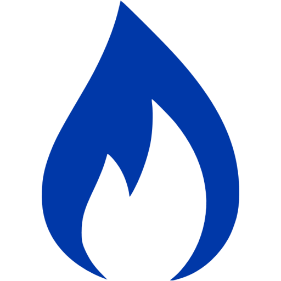 Generation of electricity
Vehicle fuel
Injection into natural gas pipelines
For more information:
William Chen, Supervising Engineer
562-908-4288 ext. 2431; wchen@lacsd.org 
www.lacsd.org/foodwaste
Infrastructure LASustainable Waste and Recycling Management
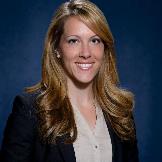 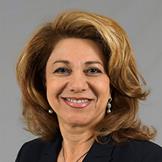 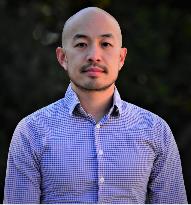 Faith Conley
Legislative Representative
County of Los Angeles

FConley@ceo.lacounty.gov
Will Chen P.E., BCEE
Supervising Engineer
Solid Waste Energy Recovery
Los Angeles County Sanitation Districts

WChen@lacsd.org
Shari Afshari
Deputy Director
LA County Public Works

SAfshari@pw.lacounty.gov
Infrastructure LA
Thank you for joining today’s call! 
For more information on Infrastructure LA and to sign up for email updates about future calls visit the website at: www.infrastructurela.org 
Email: InfrastructureLA@pw.lacounty.gov